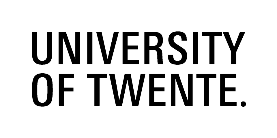 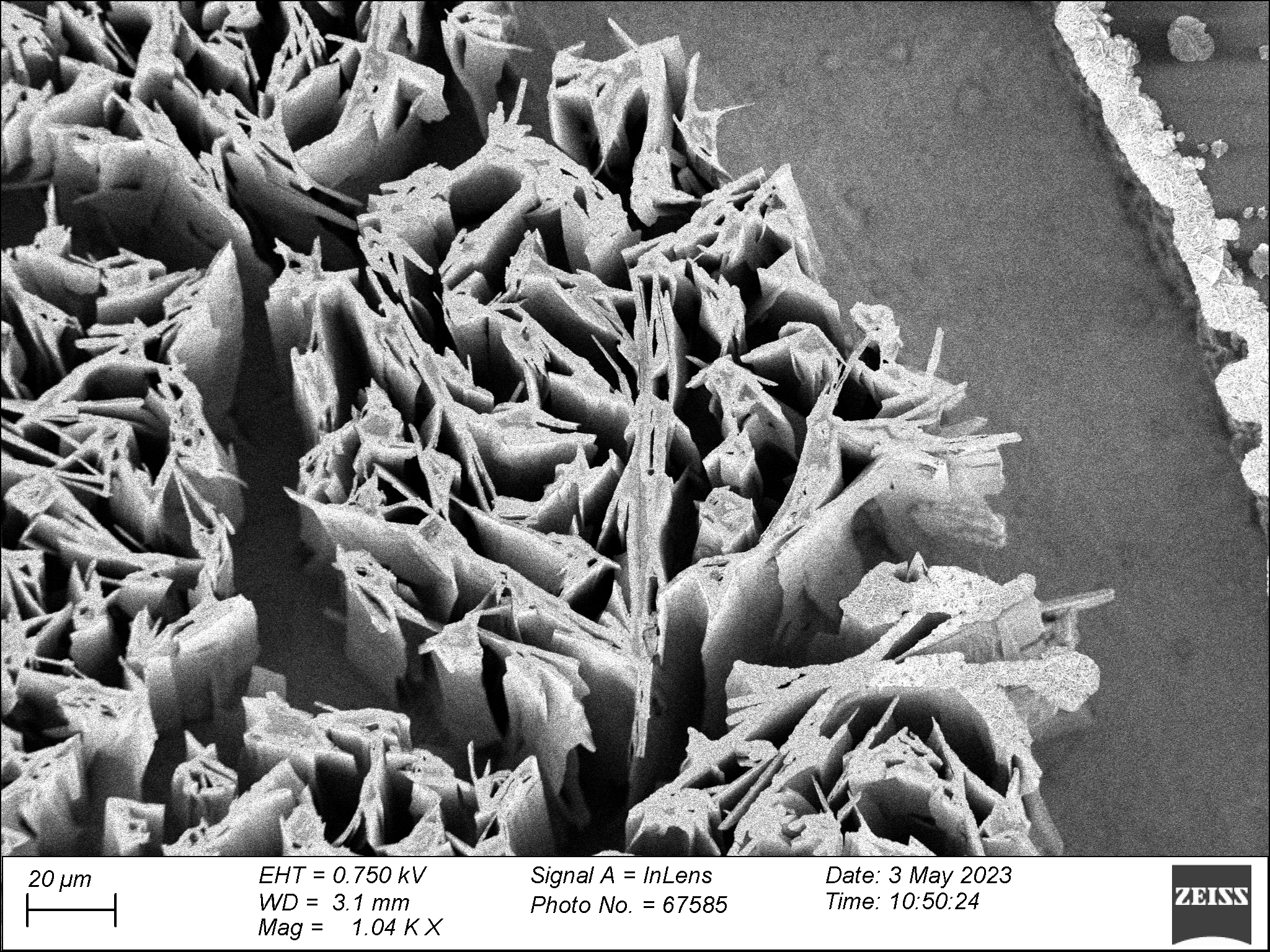 Transverse stress susceptibility of  Bi-2212 Rutherford cables at 4.2 K and 11 T
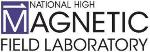 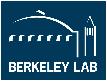 Anna Kario, Simon Otten, Sander Wessel, Jeroen Bijlsma, Mark Smithers, Herman ten Kate, Amalia Ballarino

  Tengming Shen (LBNL), Ulf Trociewitz, Daniel Davis, Ernesto Bosque, David Larbalestier (FSU/NHMFL)
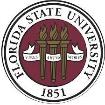 1
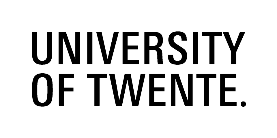 Motivation: stress in Bi-2212 dipole magnets
80 to 105 MPa azimuthal stress present in recent high-field Bi-2212 dipole magnet designs
Apart from one early date test, there are no systematic test data existing on cables
It would be useful to have experimental data on stress limits for recent Rutherford Bi-2212 cables
Zlobin et al. (2023)https://doi.org/10.1109/TASC.2023.3264165
Garcia Fajardo et al. (2022)https://doi.org/10.1109/TASC.2023.3264788
Zlobin et al. (2022)https://doi.org/10.1109/TASC.2022.3158635
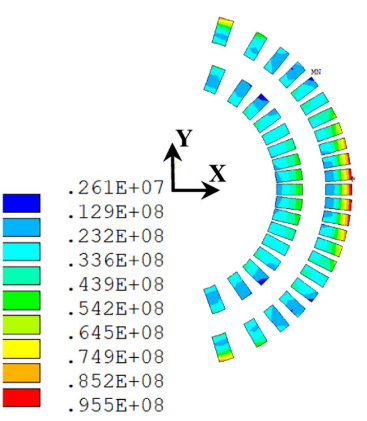 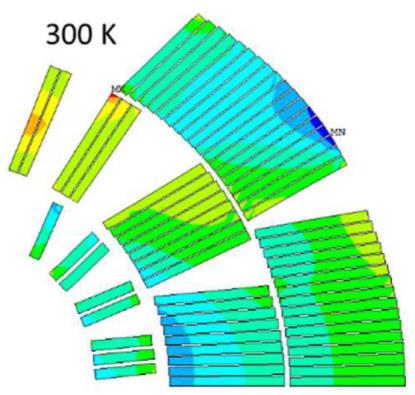 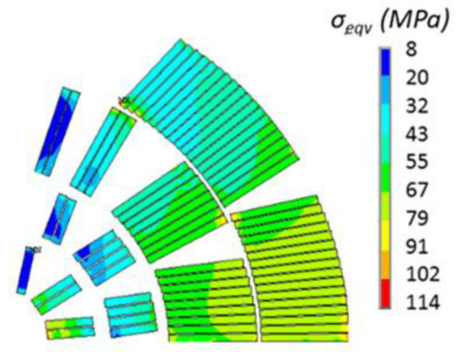 96 MPa peak stress
104 MPa peak stress
80 MPa peak stress
Results are also highly relevant for high-field solenoids under high radial compressive load!
2
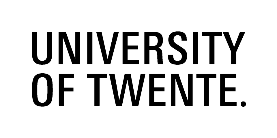 Content
Bi-2212 Rutherford cable
Bi-2212 samples and test setup
Sample preparation
Transverse stress results
Microstructural analysis of cable ross-sections
Conclusion
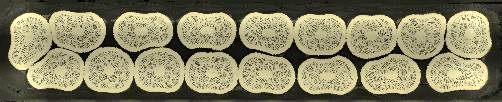 Cable press in 11 T solenoid
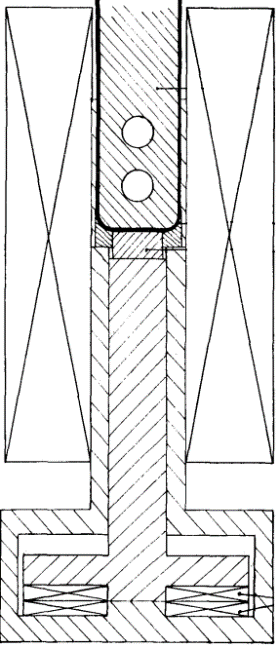 3
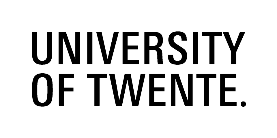 Bi-2212 Rutherford cable samples
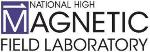 Two sample were tested at Uni. Twente in transverse stress set-up
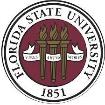 Zhang et al. (2018), https://doi.org/10.1088/1361-6668/aada2f
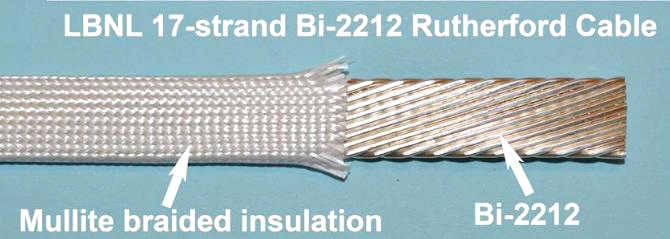 Cable cross-section
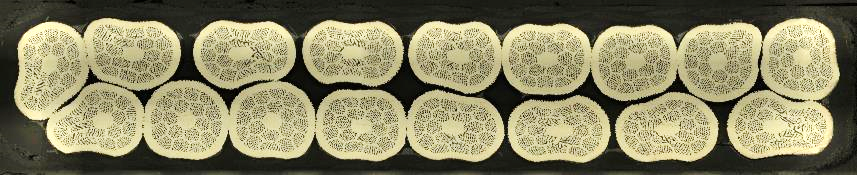 1.4 mm
7.8 mm
Wire cross-section (Zhang et al.)
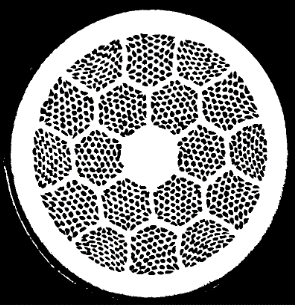 0.8 mm
4
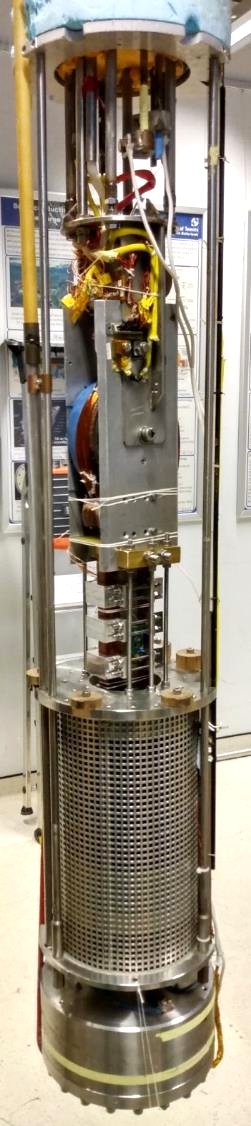 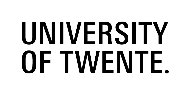 Transverse stress setup
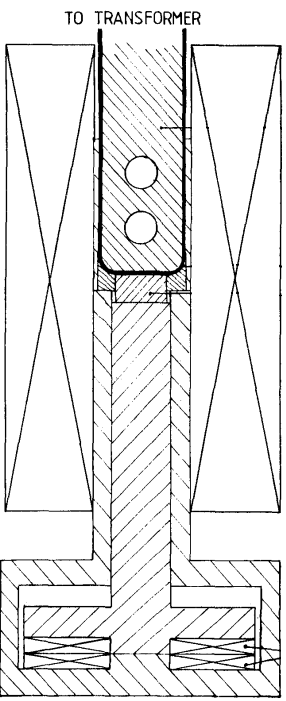 50 kA trans-former
50 kA superconducting transformer
11 T solenoid magnet
250 kN press
4.2 K helium bath
Sample holder
11 T solenoid
Press coils
Image by Boschman et al.
https://doi.org/10.1109/20.133551
5
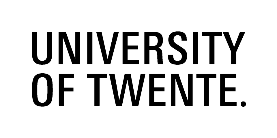 Content
Bi-2212 Rutherford cable
Bi-2212 samples and test setup
Sample preparation
Transverse stress results
Microstructural analysis of cable ross-sections
Conclusion
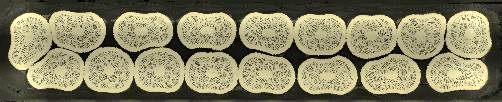 Cable press in 11 T solenoid
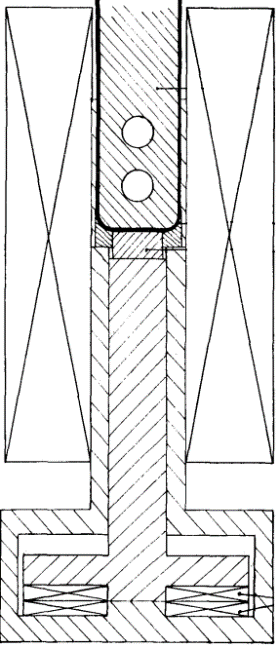 6
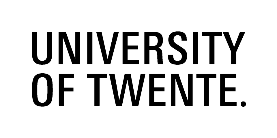 Rutherford cable after heat treatment
Pictures of sample 4 after heat treatment
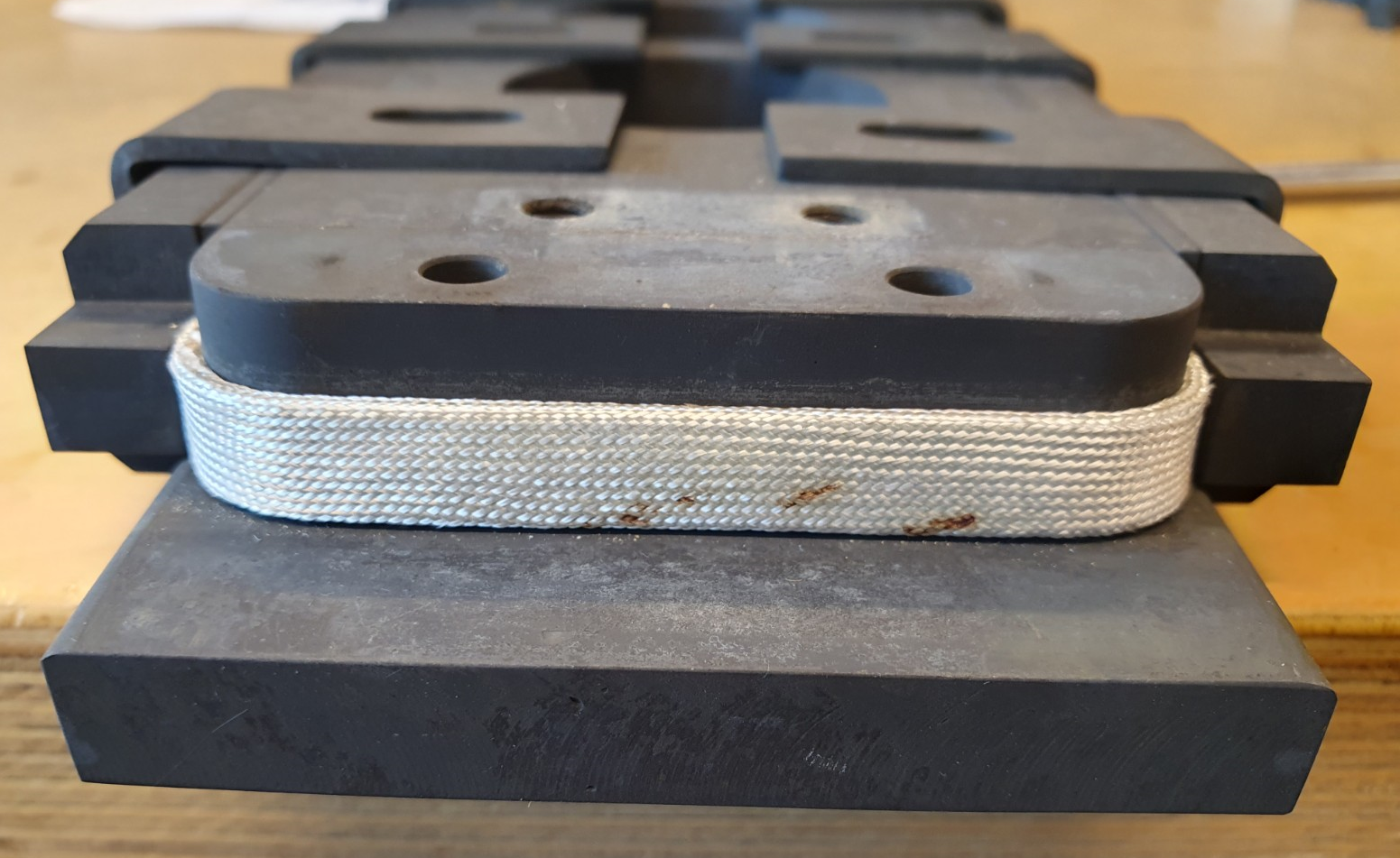 Stainless steel reaction holder
Bi-2212 Rutherford cable in mullite sleeve
46 mm
Bi-2212 Rutherford cable in mullite sleeve
Removed from the holder
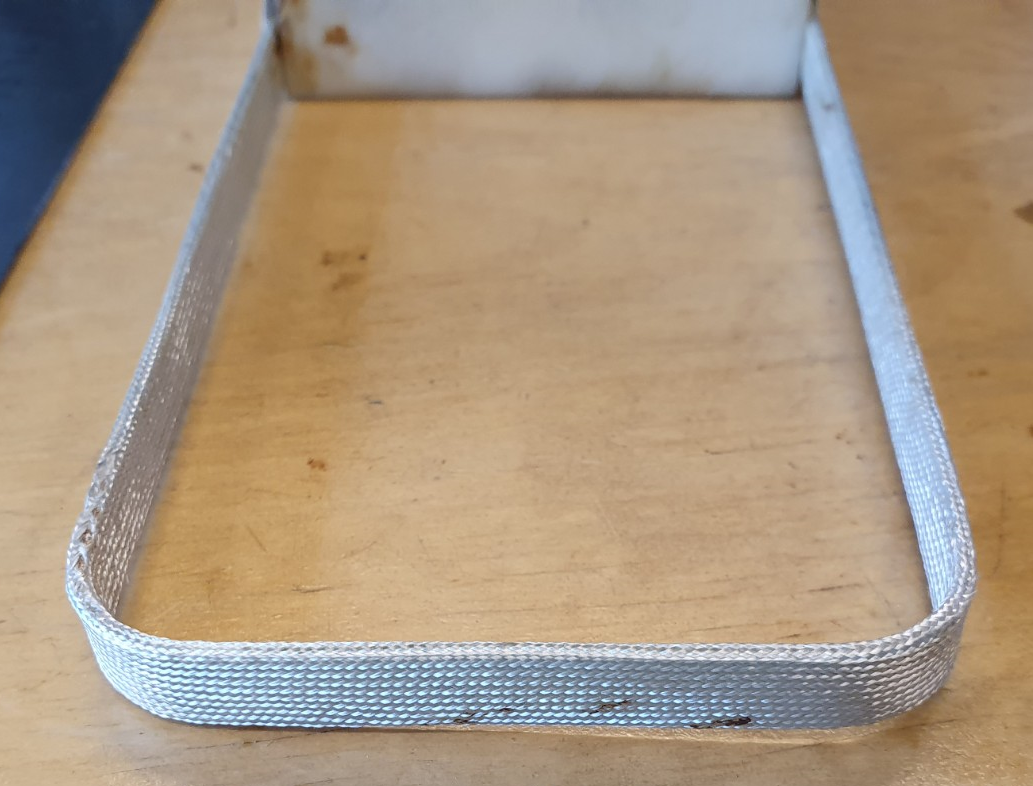 The samples were heat treated at NHMFL in 49:1 mixture of argon and oxygen with a total gas pressure of 50 bar (892°C)
7
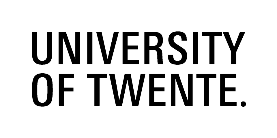 Epoxy impregnation
Impregnation setup
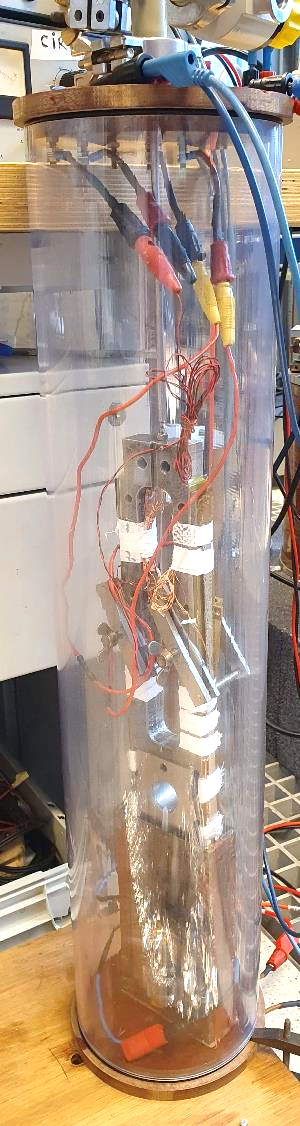 Vacuum chamber
Vacuum impregnation with CTD-101k at 60°C, 0.6-0.8 mBar 
Cured for 5 hour at 110°C and 16 hour at 125°C in a furnace
Rod for moving the sample
Sample holder
Sample surface after heat treatment
50 cm
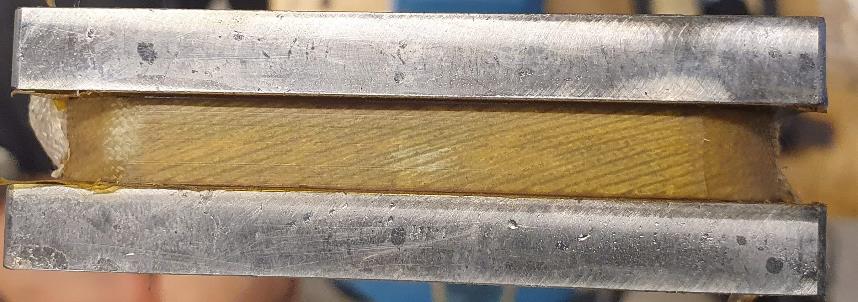 Heated resin container
45 mm pressed section
8
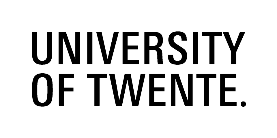 Pushing block positioning
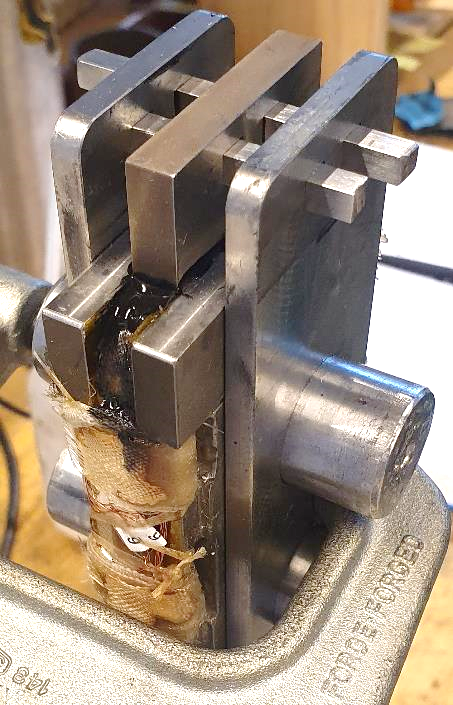 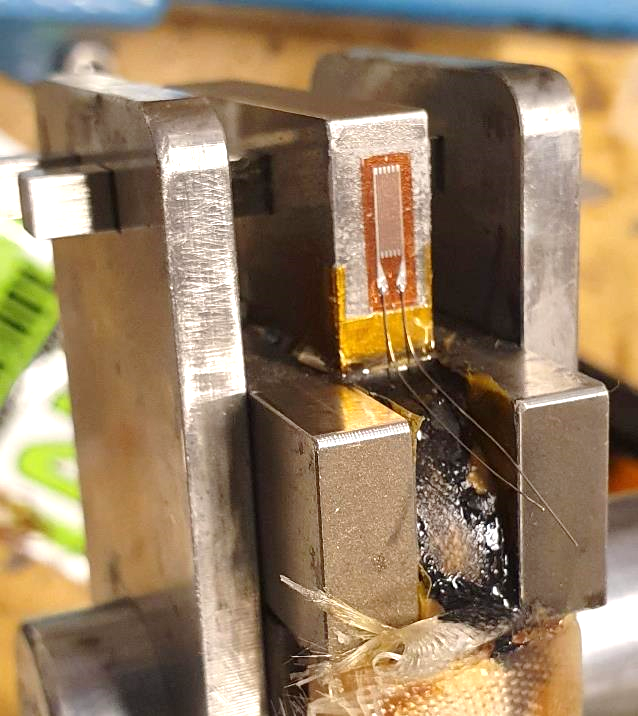 Pushing block
Alignment plates
(removed when Stycast cured)
Block glued onto the sample with Stycast 2850FT/23LV and three layers of glass fibre ribbon 
Pushed area is 8.1 mm x 45 mm = 3.654 cm2
Strain gauge (CFLA-6-350-17) on each side of the pushing block
Attached with cyano-acrylate glue (TMI CN)
9
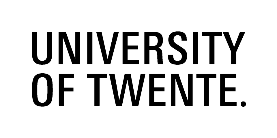 Sample connection to the transformer
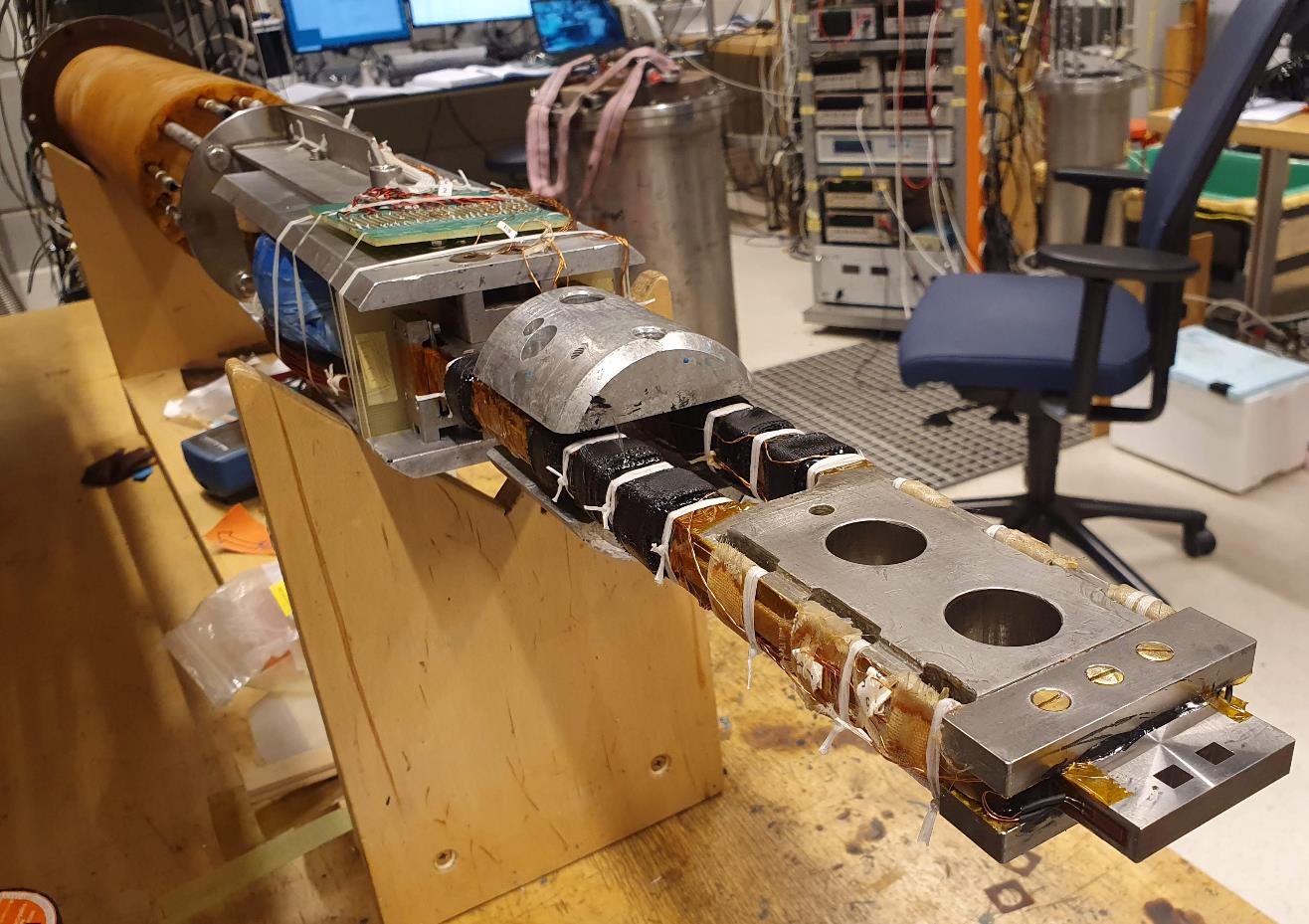 Transformer
Bi2212-Rutherford cable
Joints
Sample holder
Pushing block
10
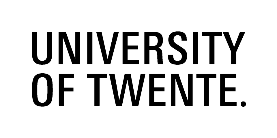 Content
Bi-2212 Rutherford cable
Bi-2212 samples and test setup
Sample preparation
Transverse stress results
Microstructural analysis of cable ross-sections
Conclusion
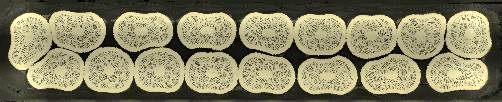 Cable press in 11 T solenoid
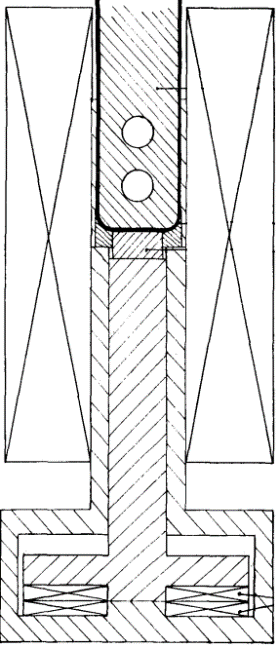 11
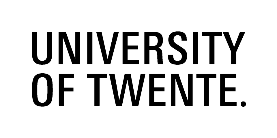 Initial VI curves
T = 4.2 K,  Ba = 11 T,  σ = 10 MPa
Voltage measured on 6 strands and current leads; they all look smooth and consistent
Voltage criterion of 4.5 µV results from Ec = 10-4 V/m and 45 mm pushing block length
Sample 3: LBNL1109 (Dec 2022)
Sample 4: LBNL2002 (June 2023)
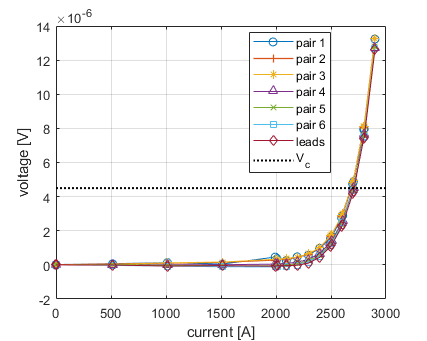 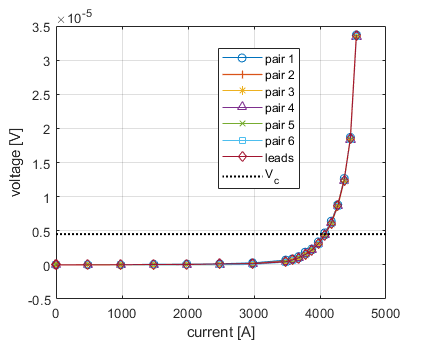 Ic = 4.07 kA
 n = 15
Ic = 2.70 kA 
n = 15
Vc = 4.5 µV
Vc = 4.5 µV
12
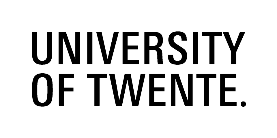 Sample 4  Ic (new)
Initial Ic(B) curve
Sample 3  Ic
Critical current and n-values at 10 MPa, 4.2 K
Comparison of samples:
Sample 3: LBNL1109, tested Dec 2022
Sample 4: LBNL2002, tested June 2023

Engineering current density at 5 T applied field using 7.8 mm2 cross-sectional area is: 422 A/mm2 for sample 3,                  
     650 A/mm2 for sample 4 (54% increase)
n-values are 14 to 15 for both samples and all applied fields in the range 5 to 11 T.
n-values
13
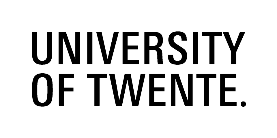 Critical current versus transverse stress
Sample 3: LBNL1109 (Dec 2022)
Applied field 11 T, data normalized to initial Ic of 2.70 kA (sample 3), and 4.07 kA (sample 4)

Measurement sequence:
10 MPa
20 MPa
10 MPa
30 MPa
10 MPa
40 MPa
etc.

5% degradation reached at:       170-200 MPa in sample 3 and       120-150 MPa in sample 4
Ba = 11 T
Sample 4: LBNL2002 (June 2023)
Ba = 11 T
14
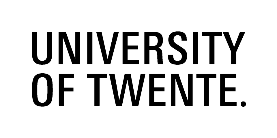 Comparison of the two samples 3 and 4
Sample comparison
Sample 3: LBNL1109, tested Dec 2022
Sample 4: LBNL2002, tested June 2023
Stronger stress dependence observed in sample 4,  at 150 MPa: 
Sample 3 has 3% degradation, whereas
Sample 4 has 6% degradation
Critical current as function of transverse stress
Ba = 11 T
The difference between the samples at 100 MPa is 1.5% and at 150 MPa is 3% only
Globally, from a magnet application point of view,  the samples behave practically the same.
15
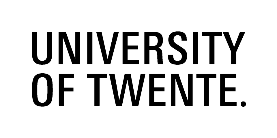 Ic(B) curves after applying 200 MPa
Sample 4: LBNL2002 (June 2023)
12 to 13% field-independent Ic reduction
n-value dropped by 2 to 3 points
Sample 3: LBNL1109 (December 2022)
7 to 8% field-independent Ic reduction
n-value dropped by 1 to 2 points
σ = 10 MPa
σ = 10 MPa
σ = 10 MPa
16
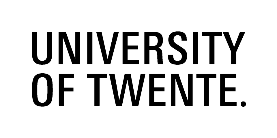 Effect of mechanical load cycling 10 to 200 MPa
Sample 4: LBNL2002 (June 2023)
3.6% reduction after 50 cycles
4.6% reduction after 200 cycles
No significant change in n-value
Sample 3: LBNL1109 (December 2022)
2.5%  Ic reduction after 50 cycles
No significant change in n-value
Ba = 11 T
Ba = 11 T
Load cycling Ic reduction at 200 MPa is modest (some 5 %), and saturating (good) .
17
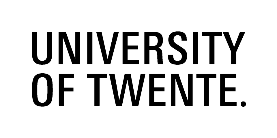 Content
Bi-2212 Rutherford cable
Bi-2212 samples and test setup
Sample preparation
Transverse stress results
Microstructural analysis of cable ross-sections
Conclusion
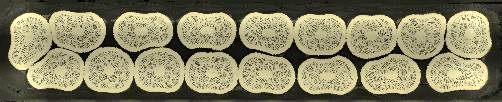 Cable press in 11 T solenoid
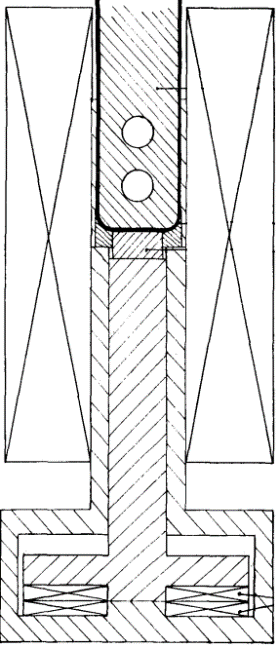 18
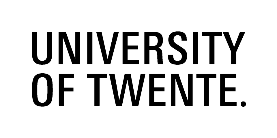 Microstructural analysis cross-sections of sample 3
Silver matrix removed with NH3OH and H2O2
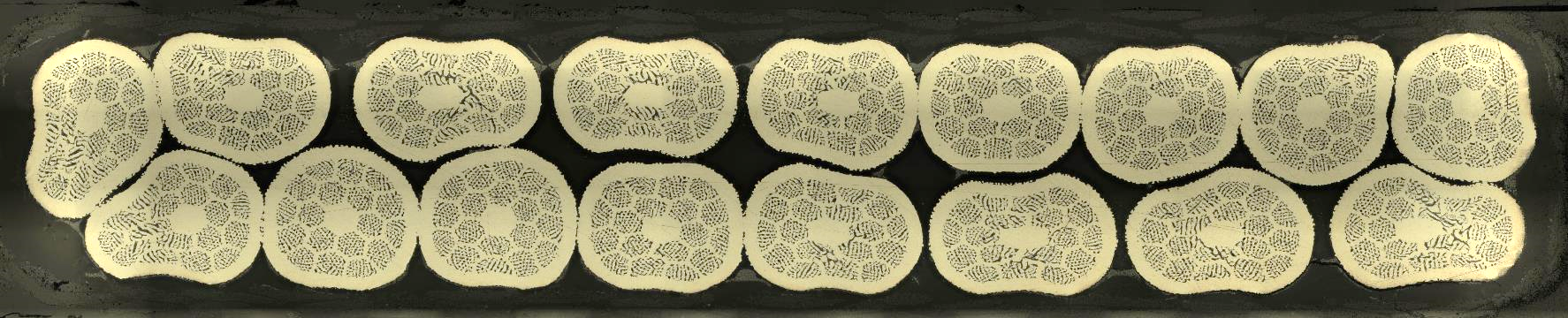 LBNL1109
5 cross-sections examined (200 MPa, 8% Ic decrease)  
No obvious damage seen yet, main degrading cause not yet identified
Ic-degradation = broken current path + some residual stress redistribution effect
In Nb3Sn we see filament µm-cracking, current in entire filament interrupted 
May be here (hypothesis, for discussion) we brake with nm-cracking current path at grain boundaries mainly on surface of filaments, not leading to global cracking…… 
Sample 4 has seen 300 MPa and -45%, next to be examined….
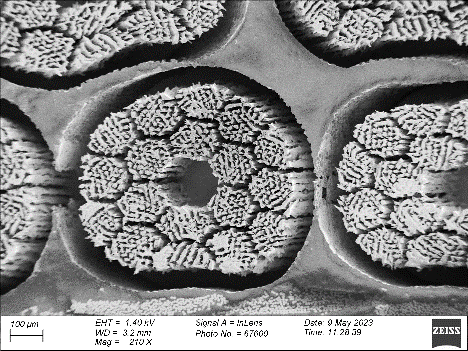 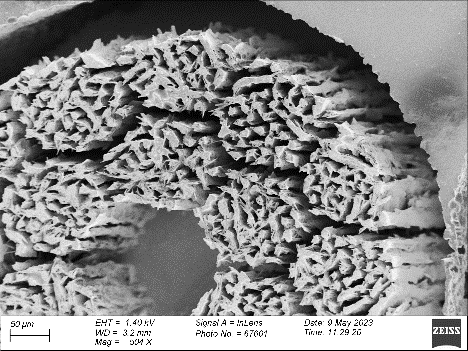 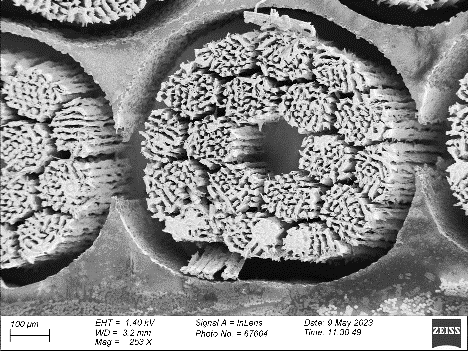 19
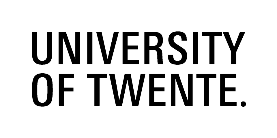 Conclusion
Results obtained on 2 Bi-2212 cable samples, another 2 to be tested
Initial whole cable critical current density at 5 T applied field was 422 A/mm2 in sample 3 (LBNL1109) and 650 A/mm2 in sample 4 (LBNL2002)
5% critical current decrease reached at an average transverse stress of 170 to 200 MPa in sample 3 and at 120 to 150 MPa in sample 4 
Progressive Ic reduction (but saturating) observed in both samples when cycling between 10 and 200 MPa
All changes in critical current were irreversible
LBNL1109
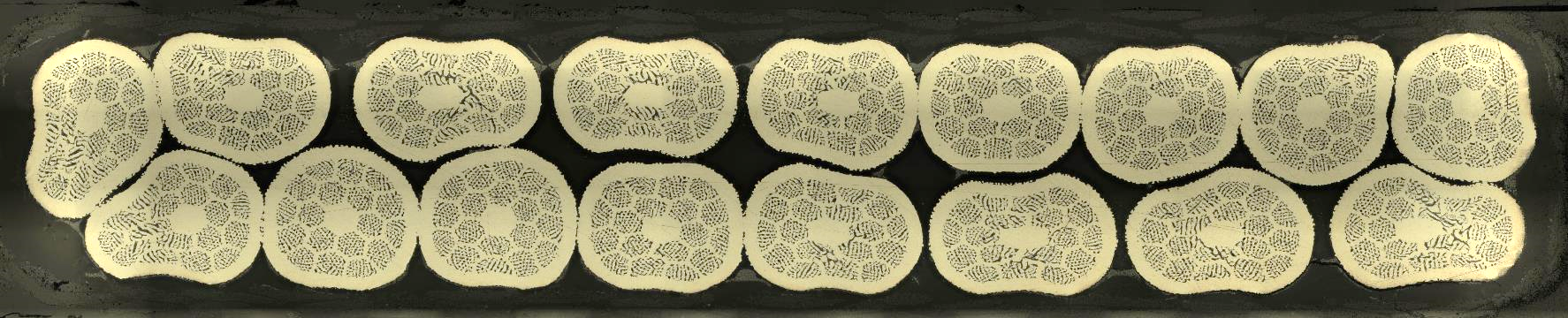 20
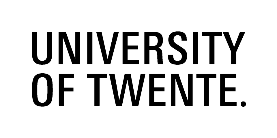 Ic(B) curves after applying 250 MPa
Sample 5: LBNL1109 (February 2024)
2 %  Ic reduction after 50 cycles
No significant change in n-value
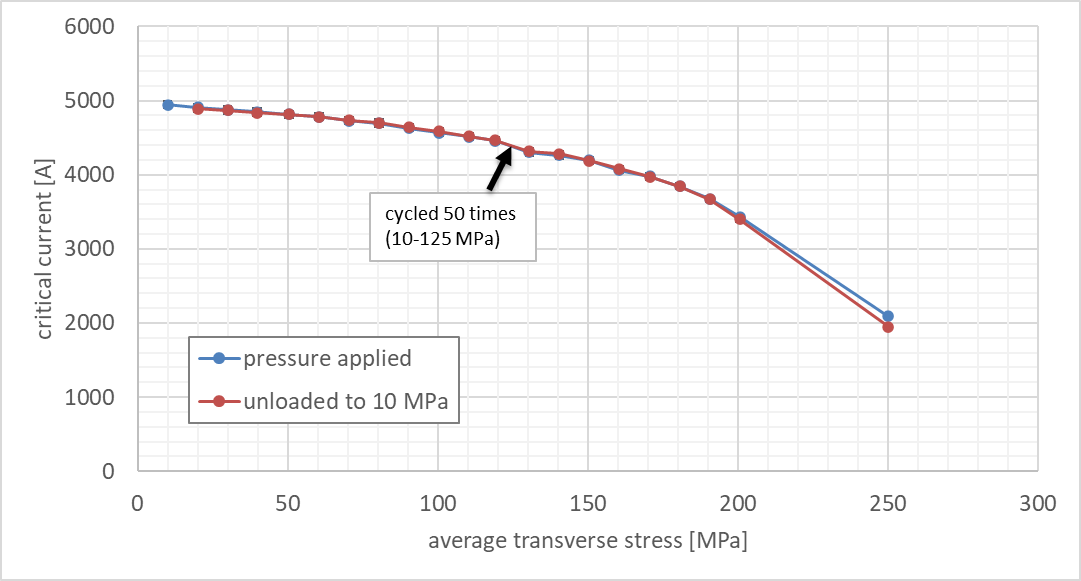 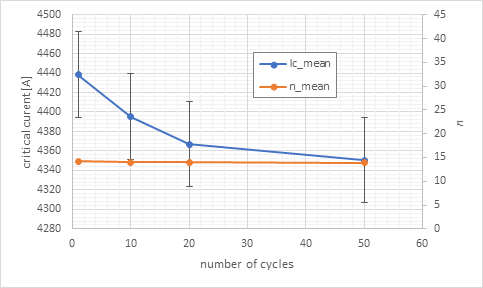 Ba = 11 T
Ba = 11 T
Cycling between 10 and 125 MPa
Jc = 782 A/mm2 @ 5 T
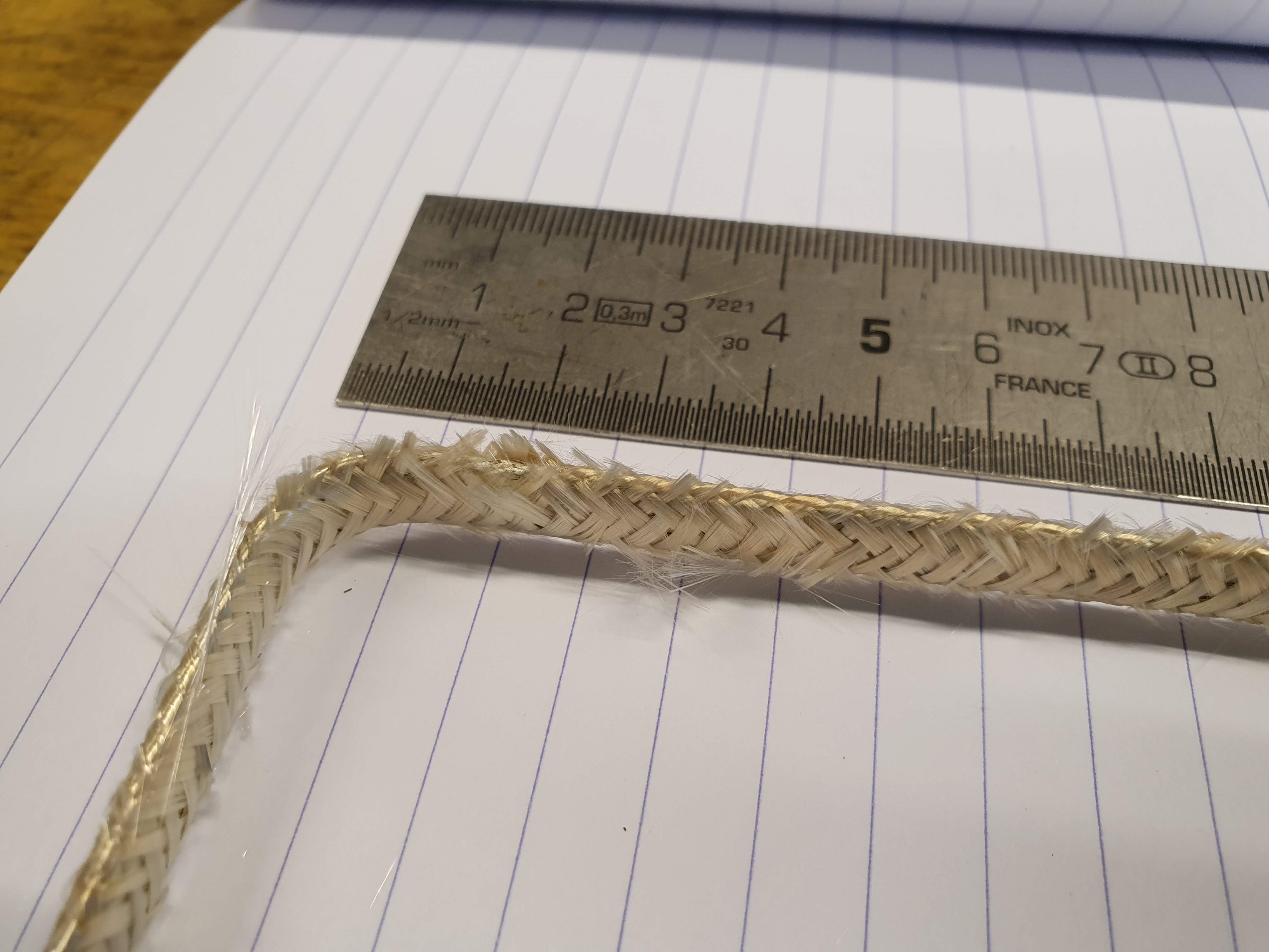 24
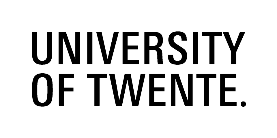 Curve shape observations for samples 3 and 4
Sample 3 shows negligible degradation up to 50 MPa (no significant initial slope)

Sample 4 shows immediate degradation (clearly visible slope)

But the global shape of the curves is the same…..

When sample 4 curve is moved to the right by 50 MPa they nicely overlap.

Why?

Maybe (an unproven guess) sample 4 has a 50 MPa stress hot spot in the cable (where and how not known)
Critical current as function of transverse stress
Ba = 11 T
22
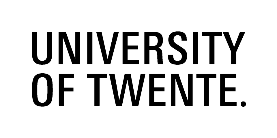 Stress level increase to 300 MPa (1st time ever done)
Sample 4 (after load cycling at 200 MPa, so after some 5% extra reduction)!
Loaded at 250 MPa and 300 MPa
For the 1st time ever a Bi-2212 cable was stressed up to this level
Rough indication of the degradation: 
some 20% at 250 MPa, and 
some 45% at 300 MPa
Critical current as function of transverse stress
Ba = 11 T
Typical shape of degradation curve maintains
No sudden collapse but gradually increasing degradation effect
23
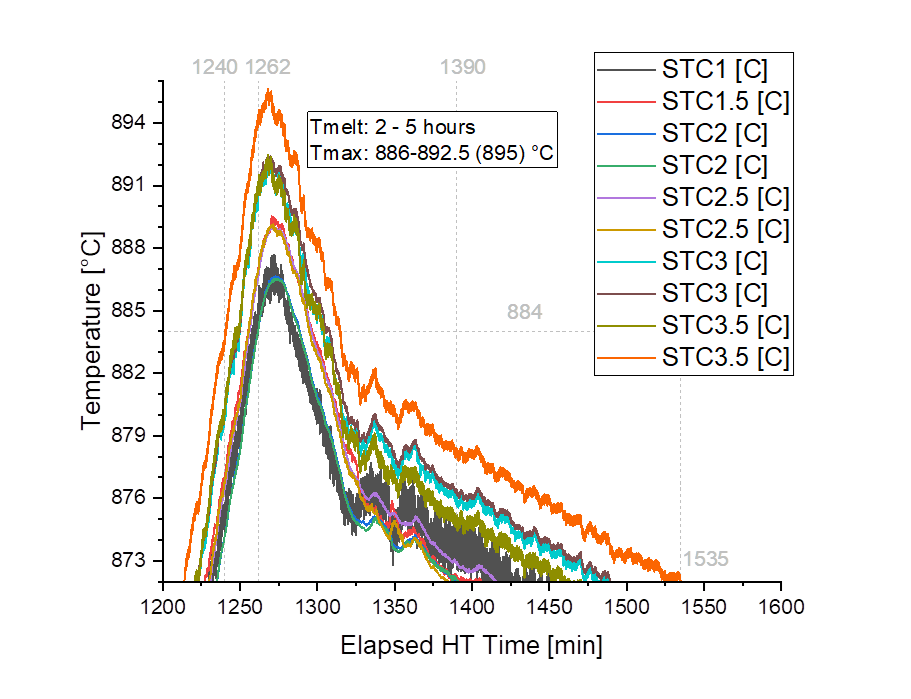 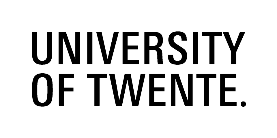 Heat treatment
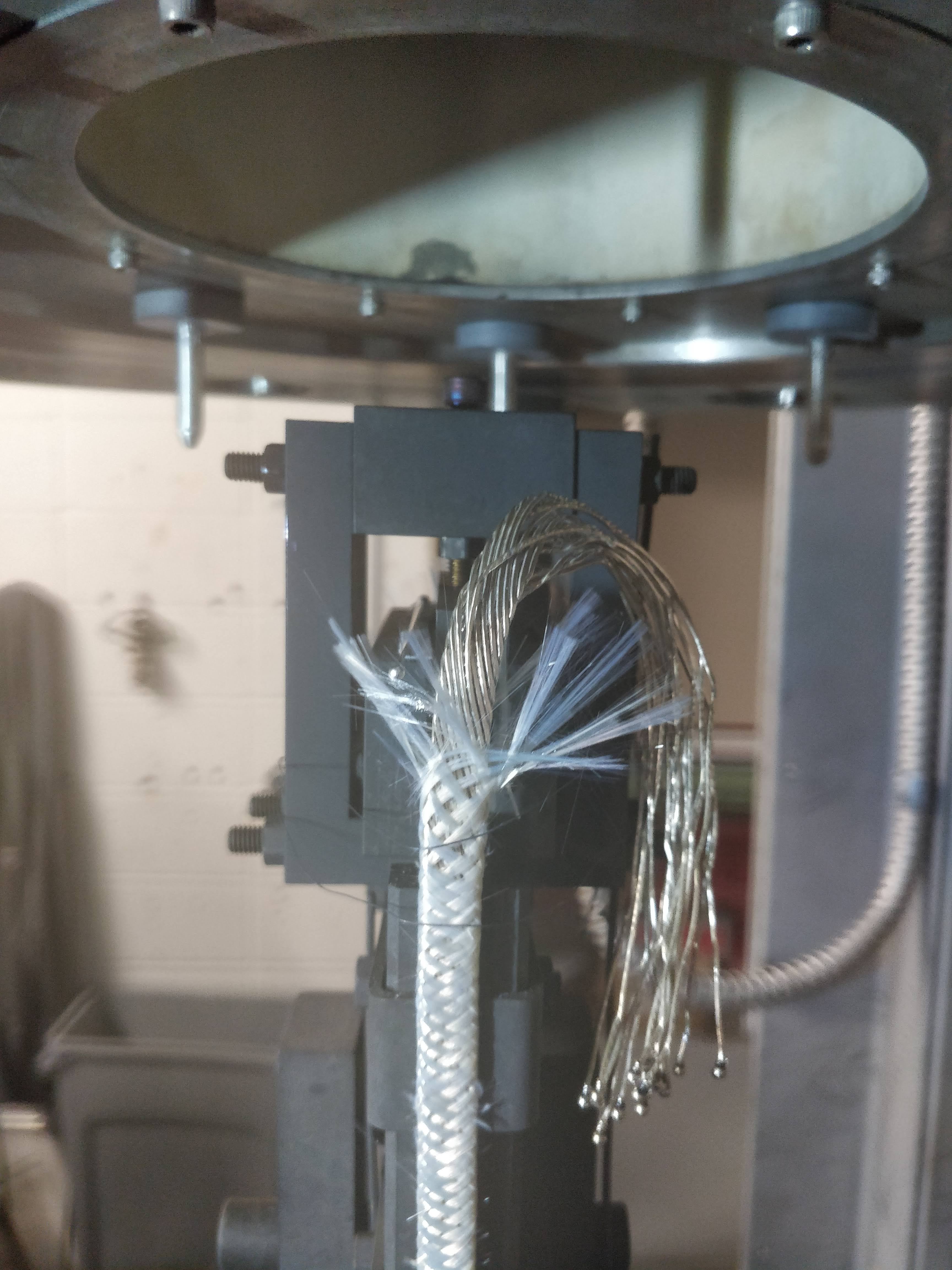 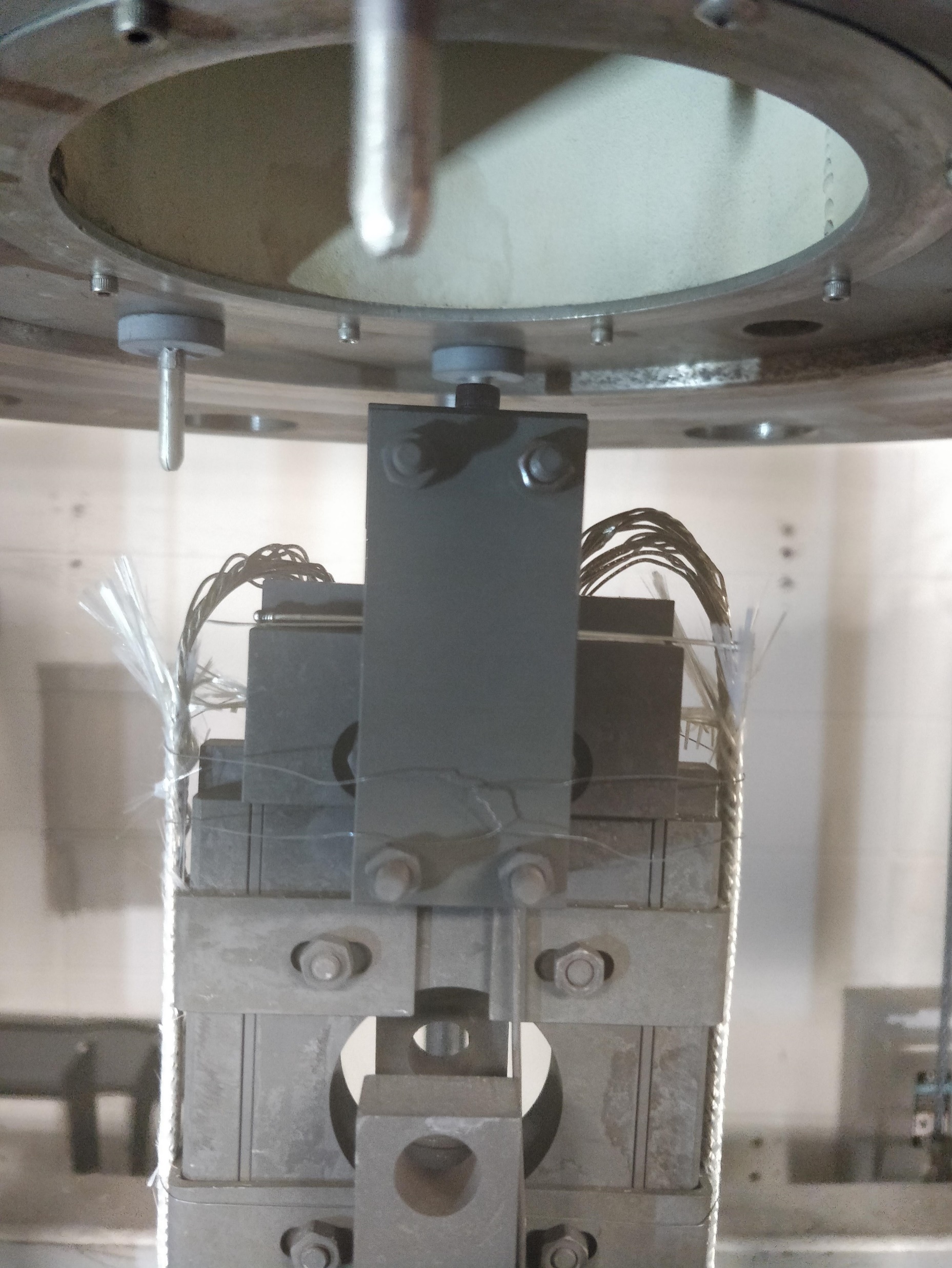 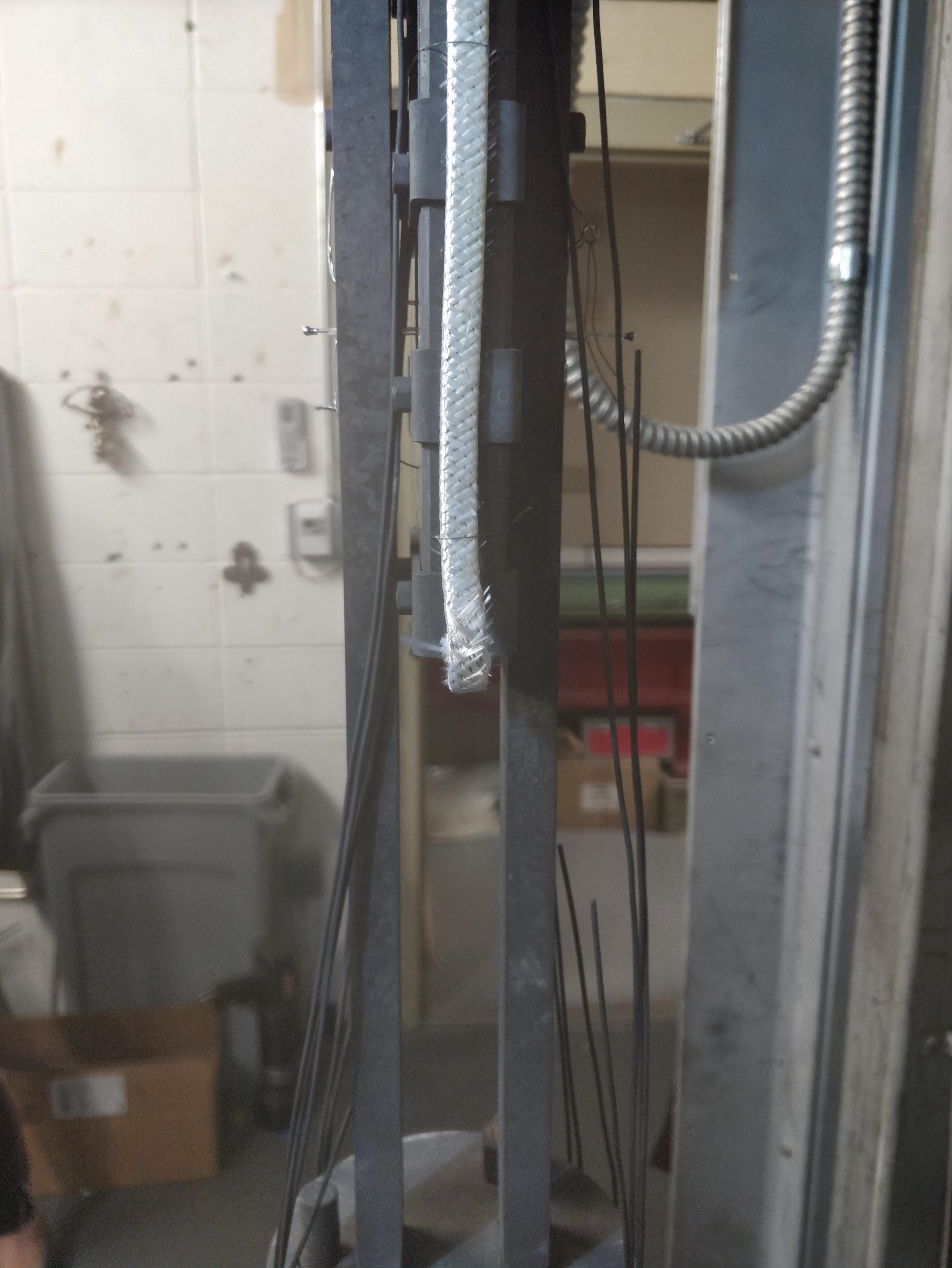 24
25